如何有效地开展语文幼小衔接
邹区实验小学 吴文康
2022.5.25
语文幼小衔接
二、语文学习最大困难
一、幼小衔接重要价值
三、针对一年级语文教学内容的科学衔接方法
一
幼小衔接的重要价值
坐得住的学生会听讲
坐不住的丢三落四
1
会倾听的注意力集中
打断讲话的反而走神
现象
2
真思考的学习沉稳
图热闹的学习浮躁
3
建立幼小联合共研机制
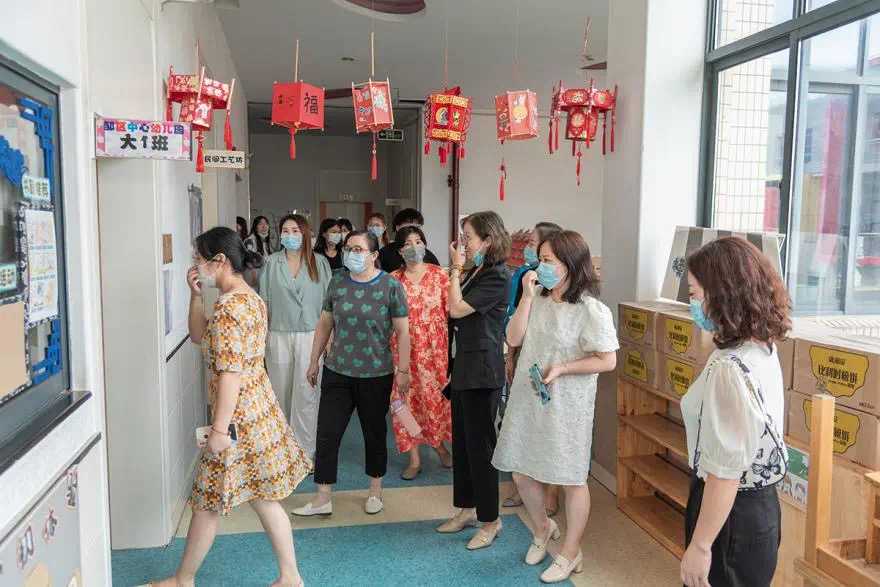 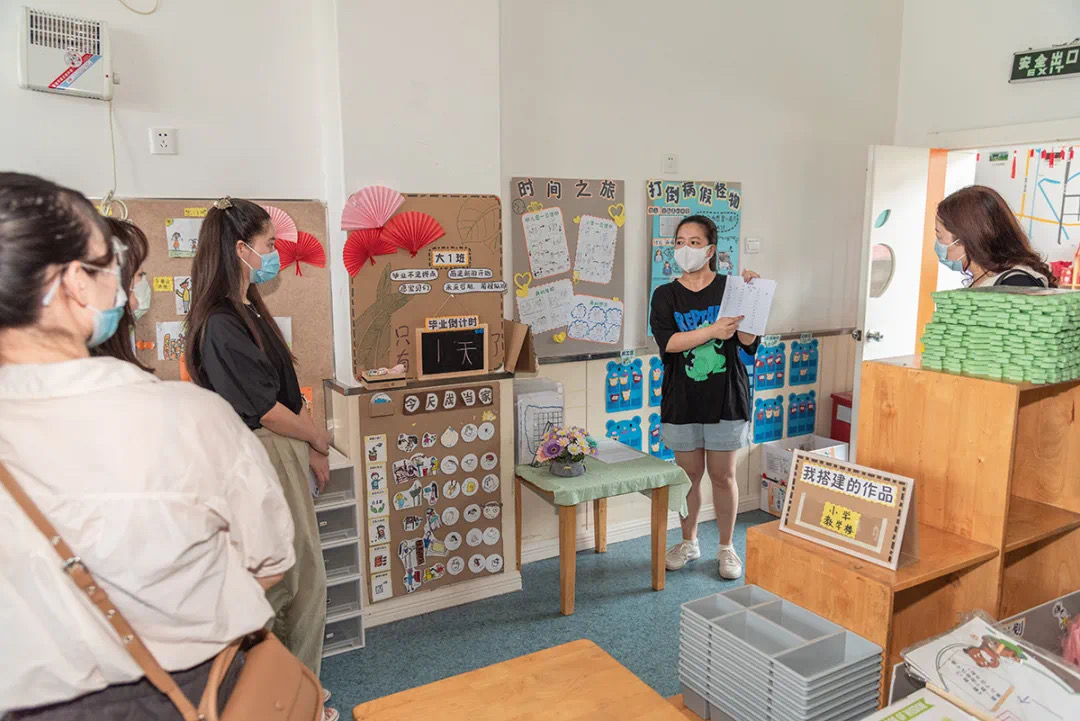 建立幼小联合共研机制
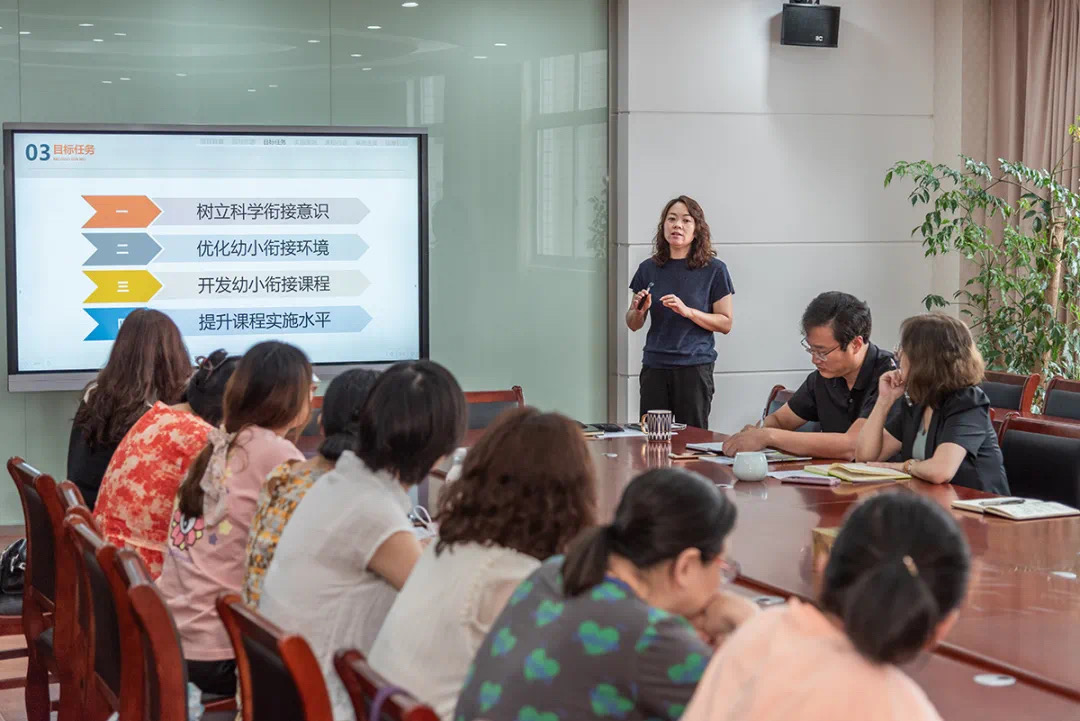 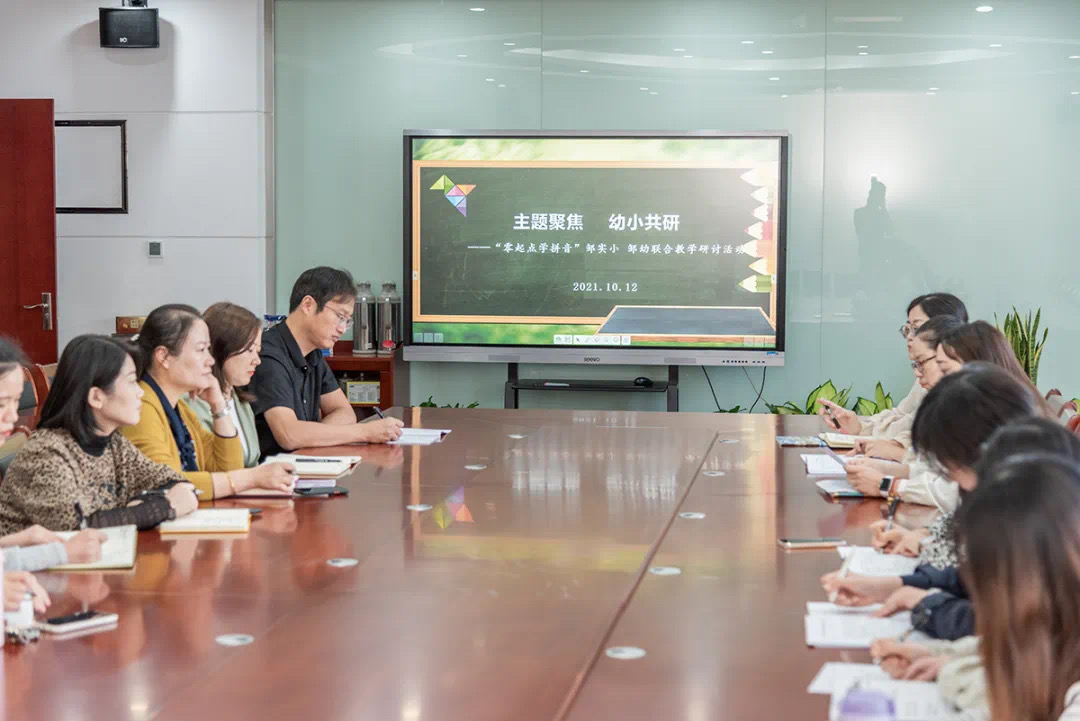 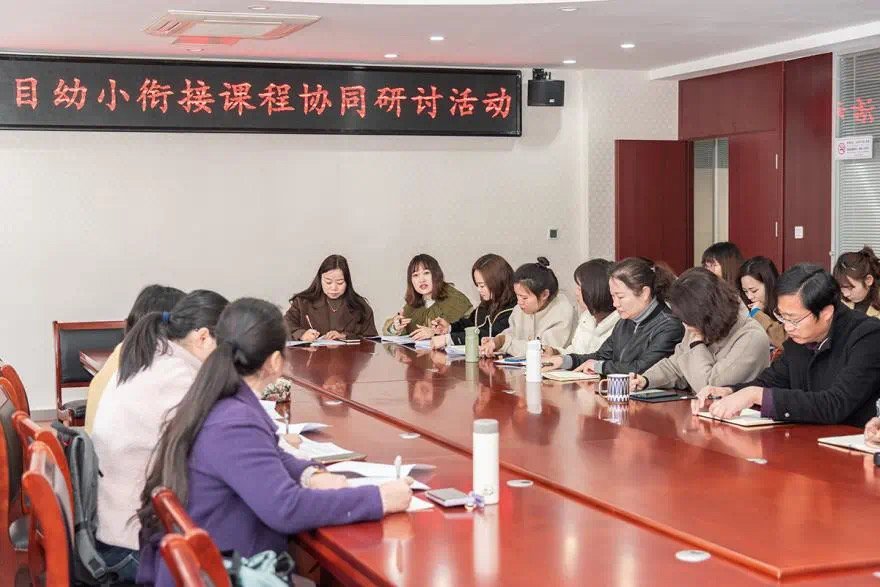 幼小衔接重要价值
帮助孩子尽快适应学习生活
营造班级良好的学习氛围
二
学生在语文学习方面的最大困难
主题活动
科学健康
幼儿园的语言训练
直接经验
艺术手工
游戏
语音
小学语文语言训练
词汇
语法
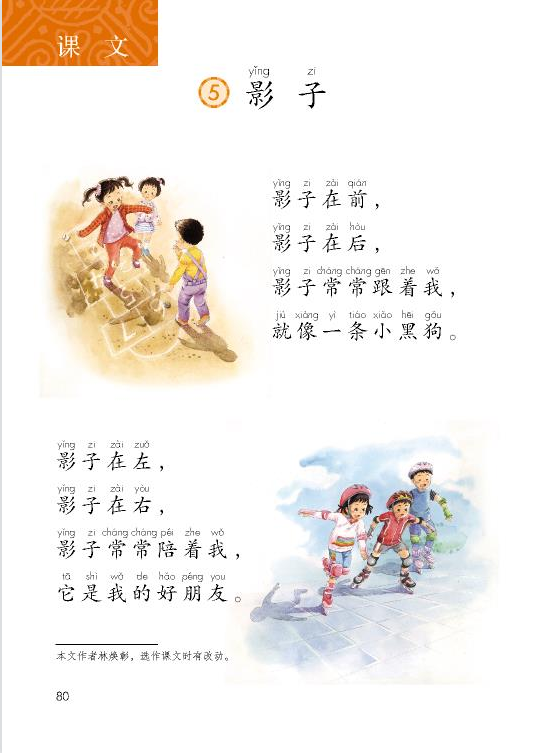 语音
小学语文语言训练
词汇
语法
语音
语文学习意识
困难点
小学语文语言训练
词汇
语法
语文思维
三
针对一年级语文教学内容的科学衔接方法
拼音的学习
避免机械发音
感受发音位置
边学边区分
边学边总结
拼音要素融入
语文环境学习
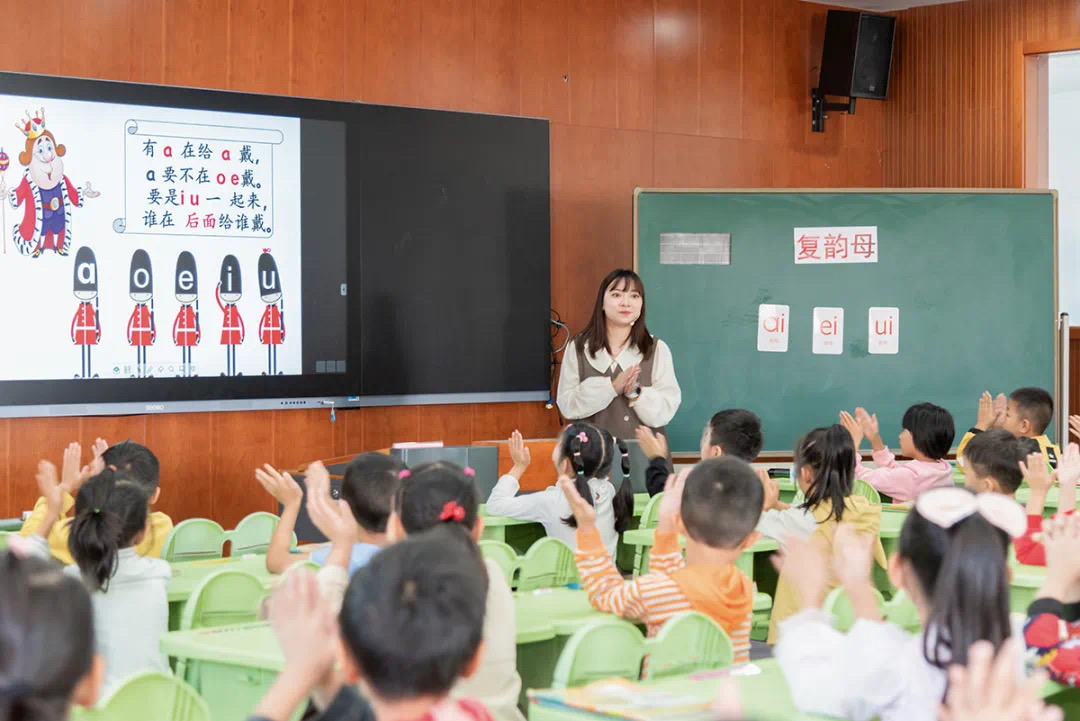 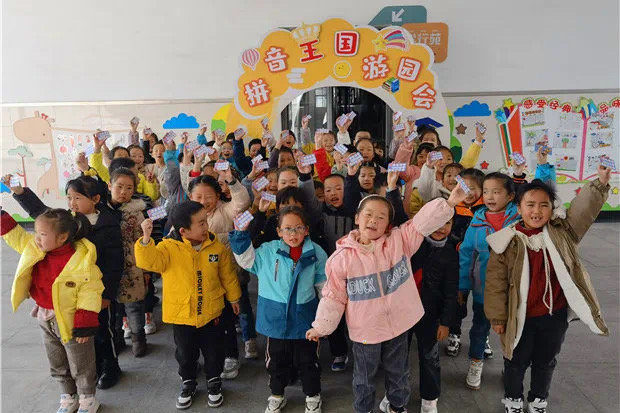 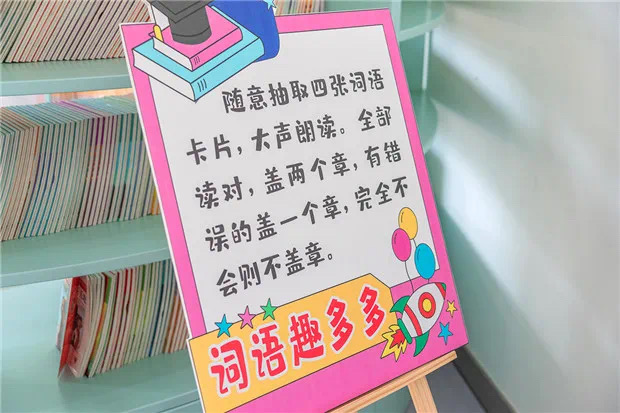 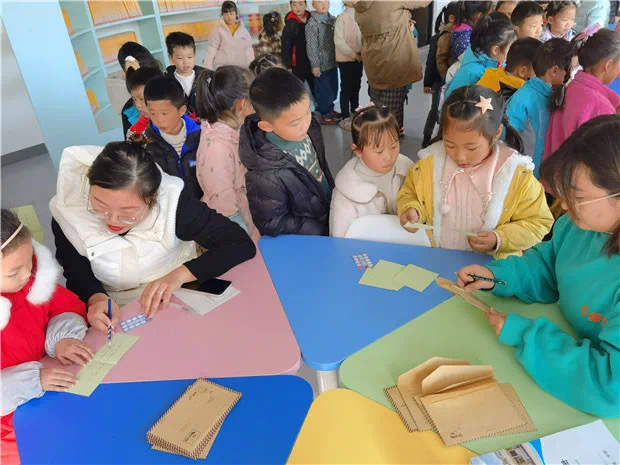 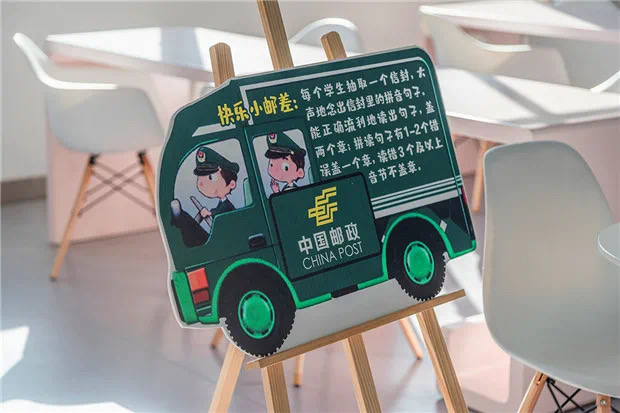 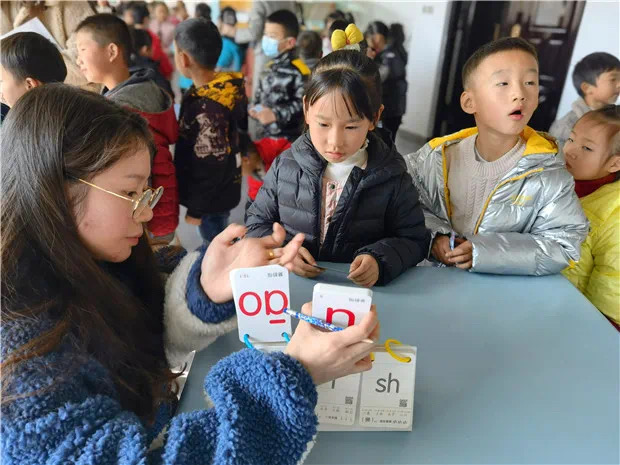 汉字的学习
1.了解字理，识字记字
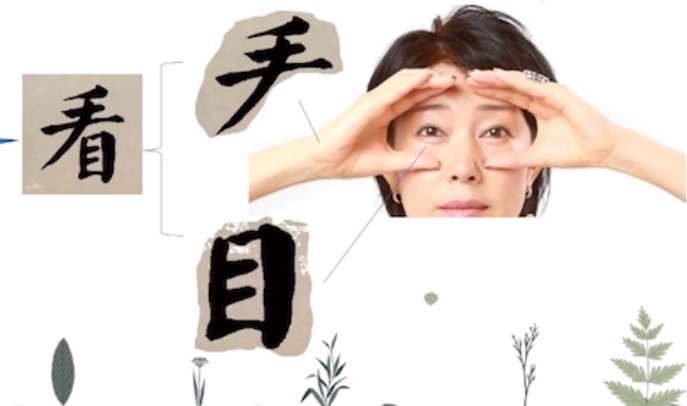 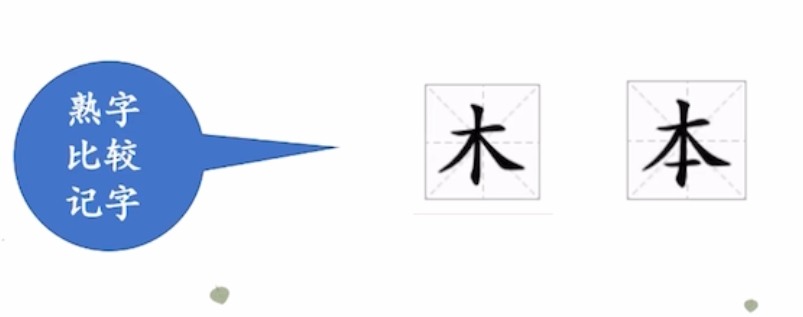 结合图片记字
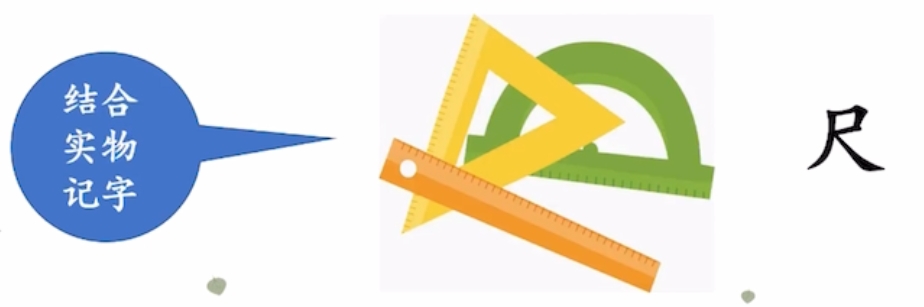 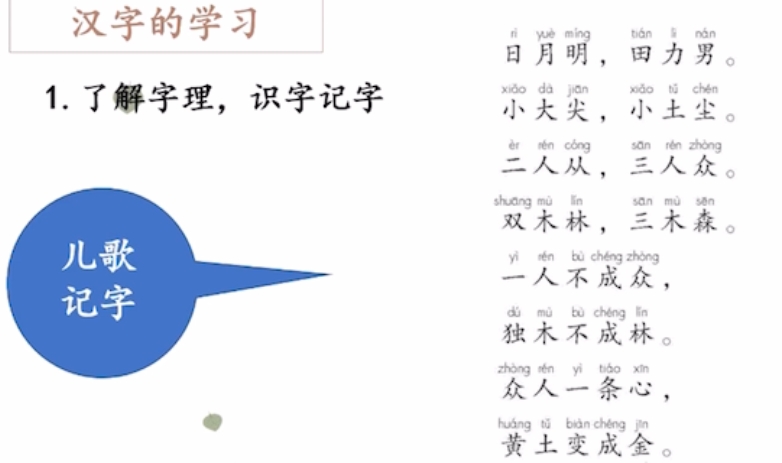 儿歌识字
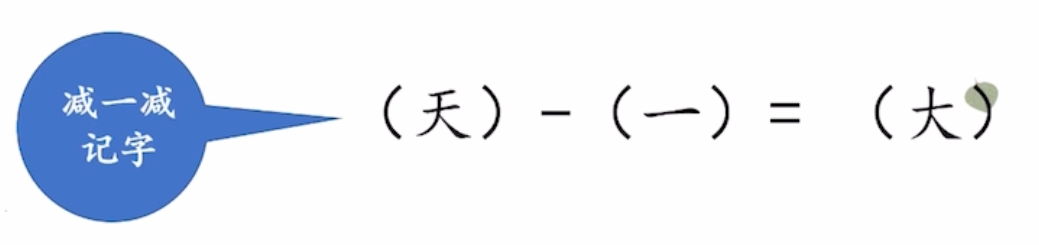 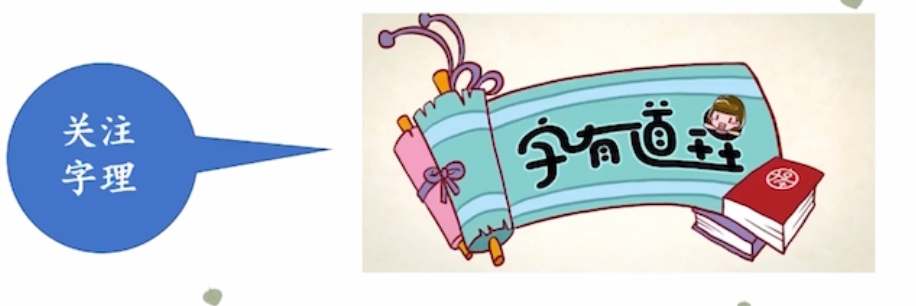 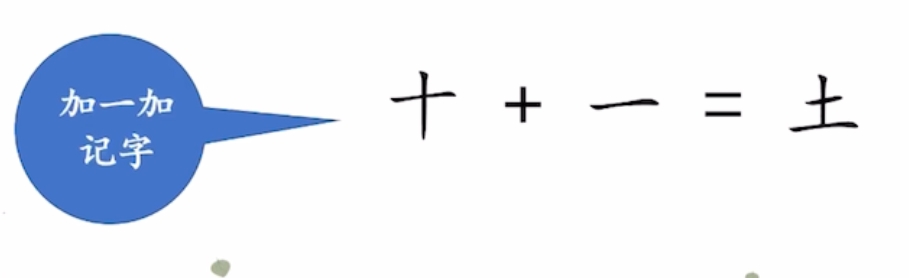 2.归类识记，对比习字
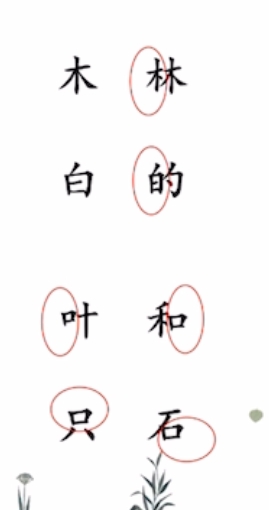 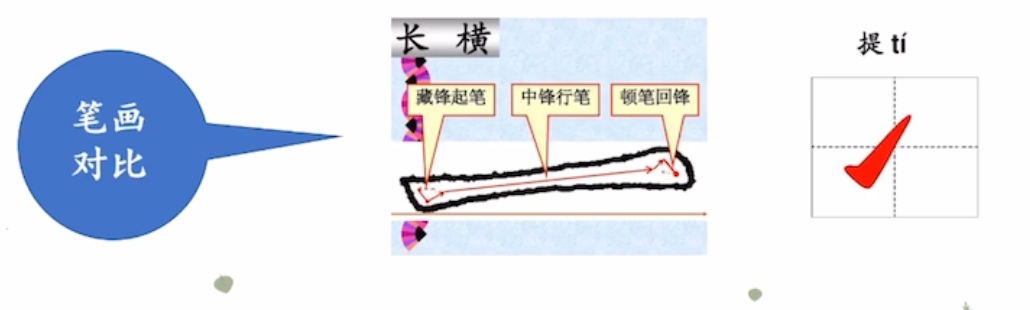 汉字对比
3.关注握笔、写字姿势
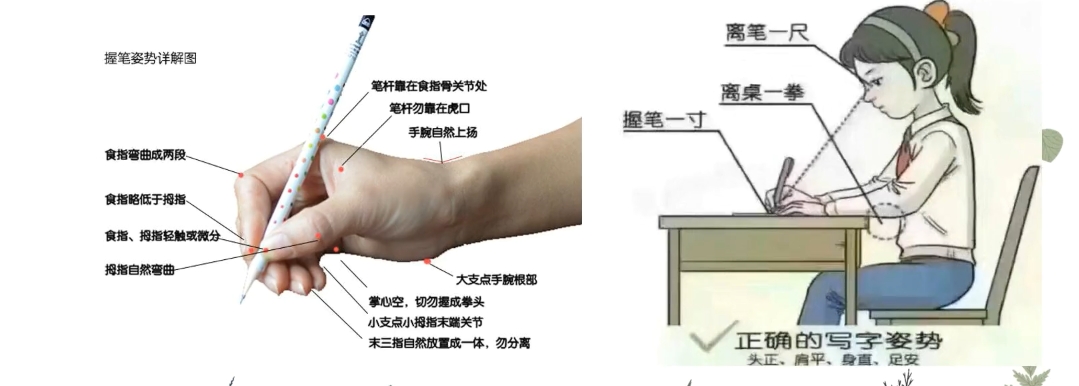 口语交际的学习
说完整的一句话
说完整的一段话
阅读的学习
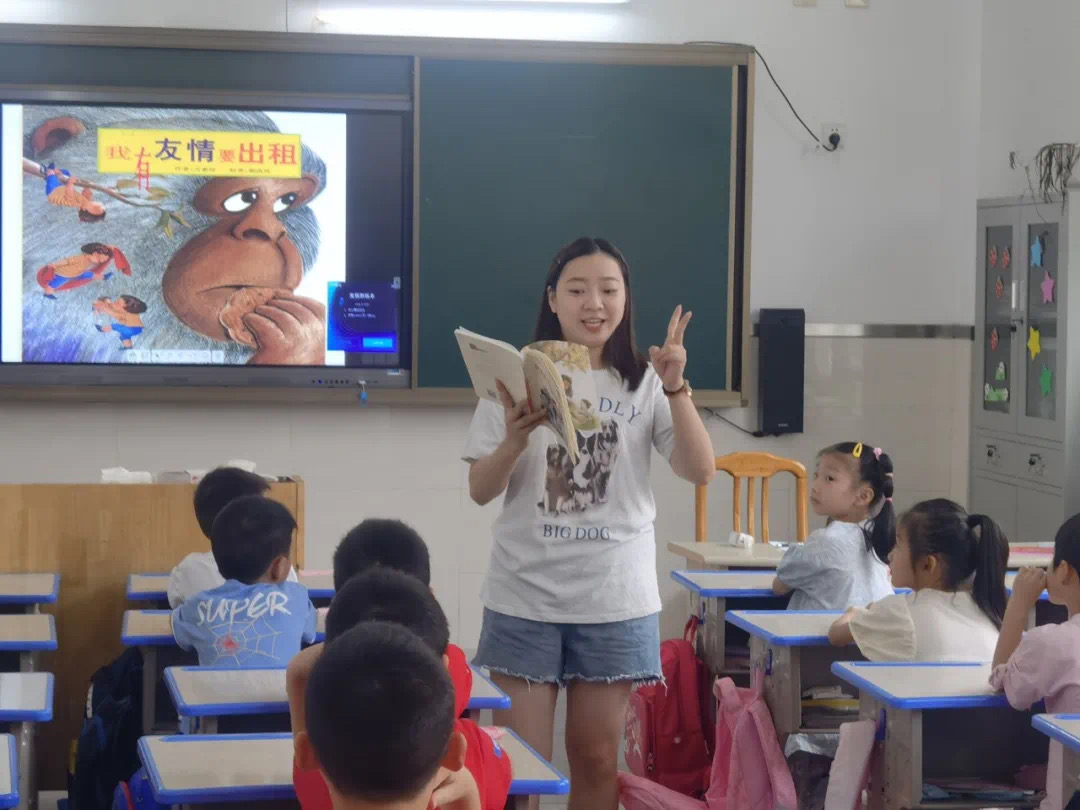 适应性课程中的绘本课
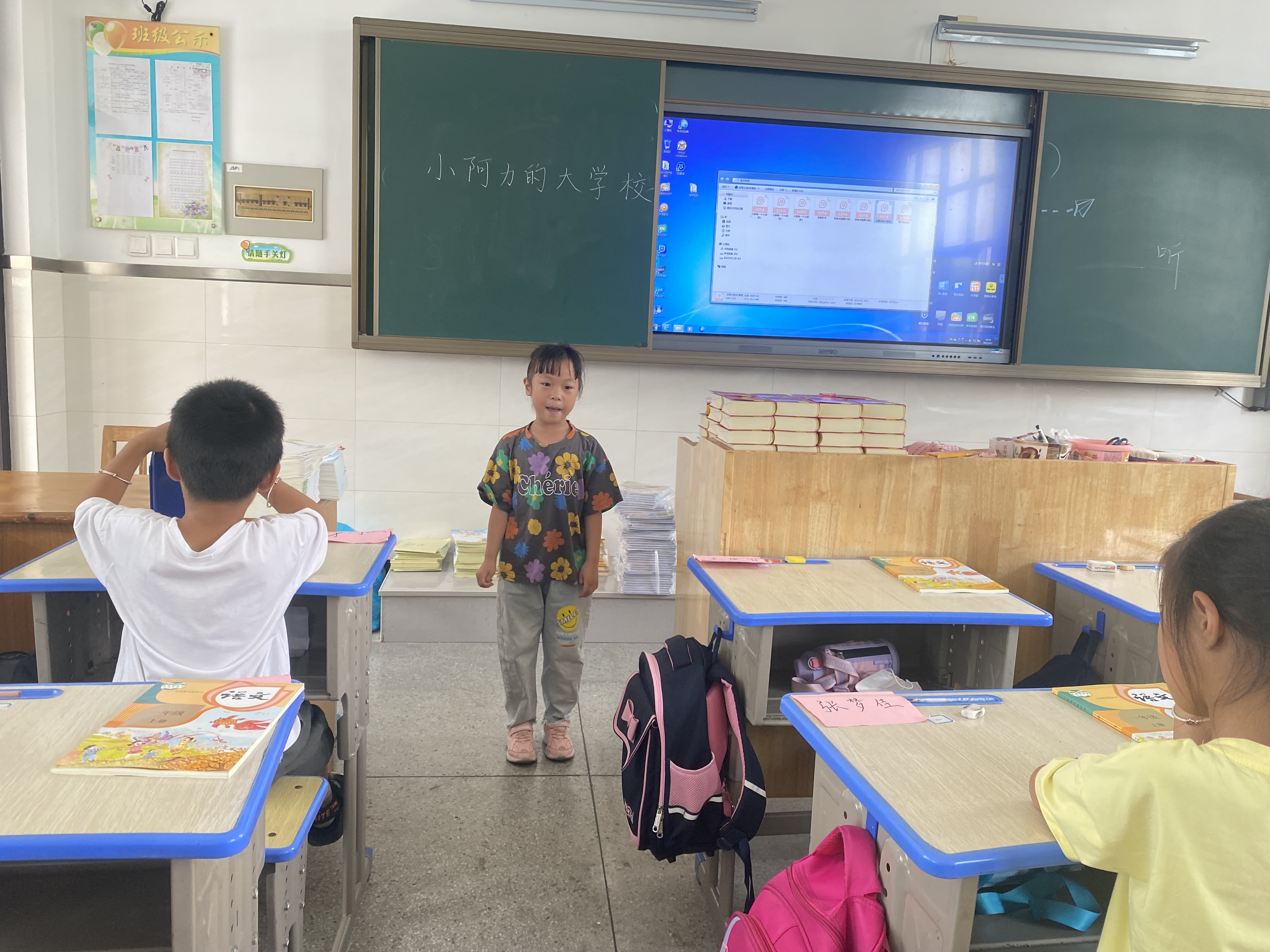 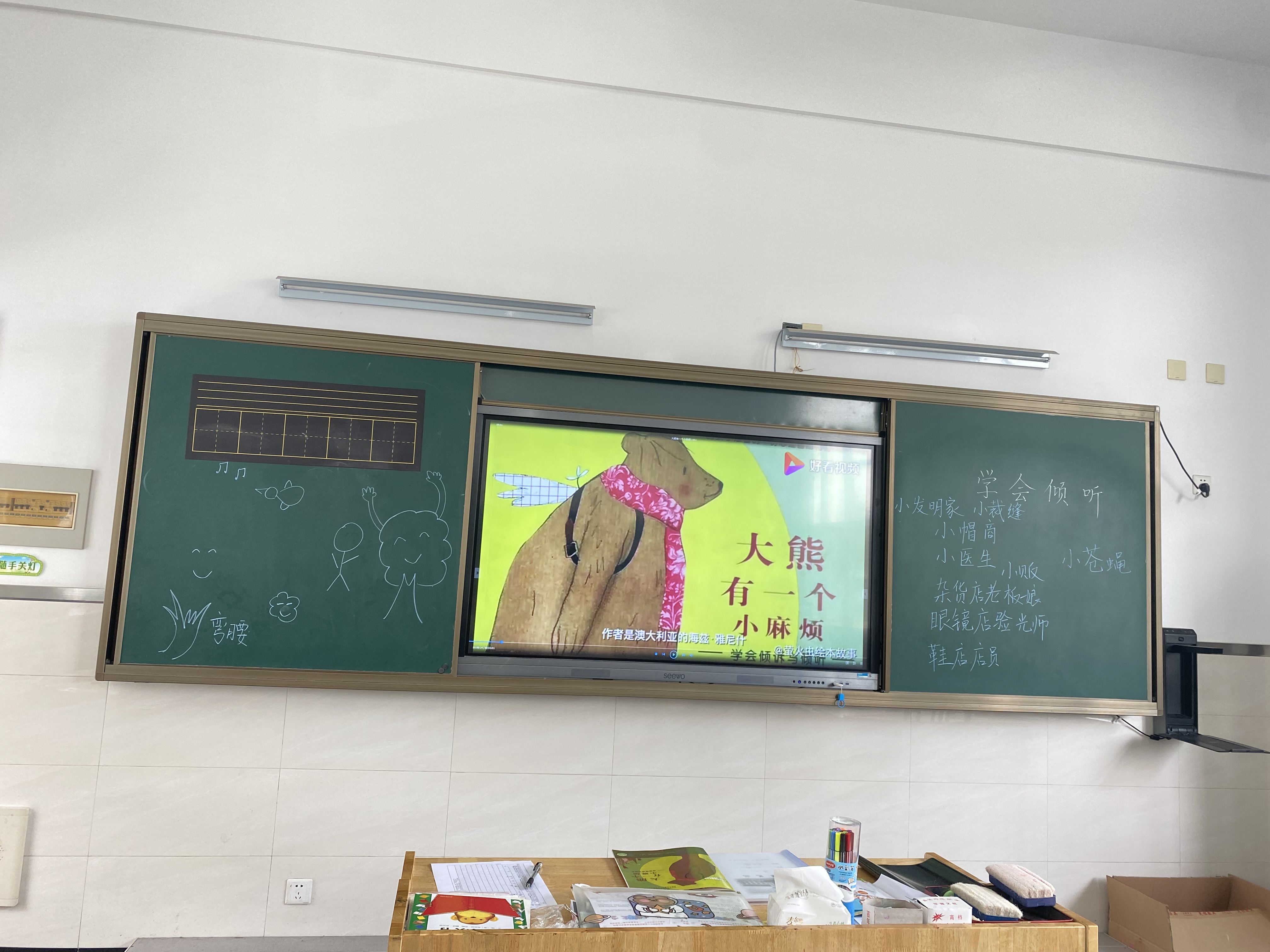 设立班级区域角，营造阅读氛围
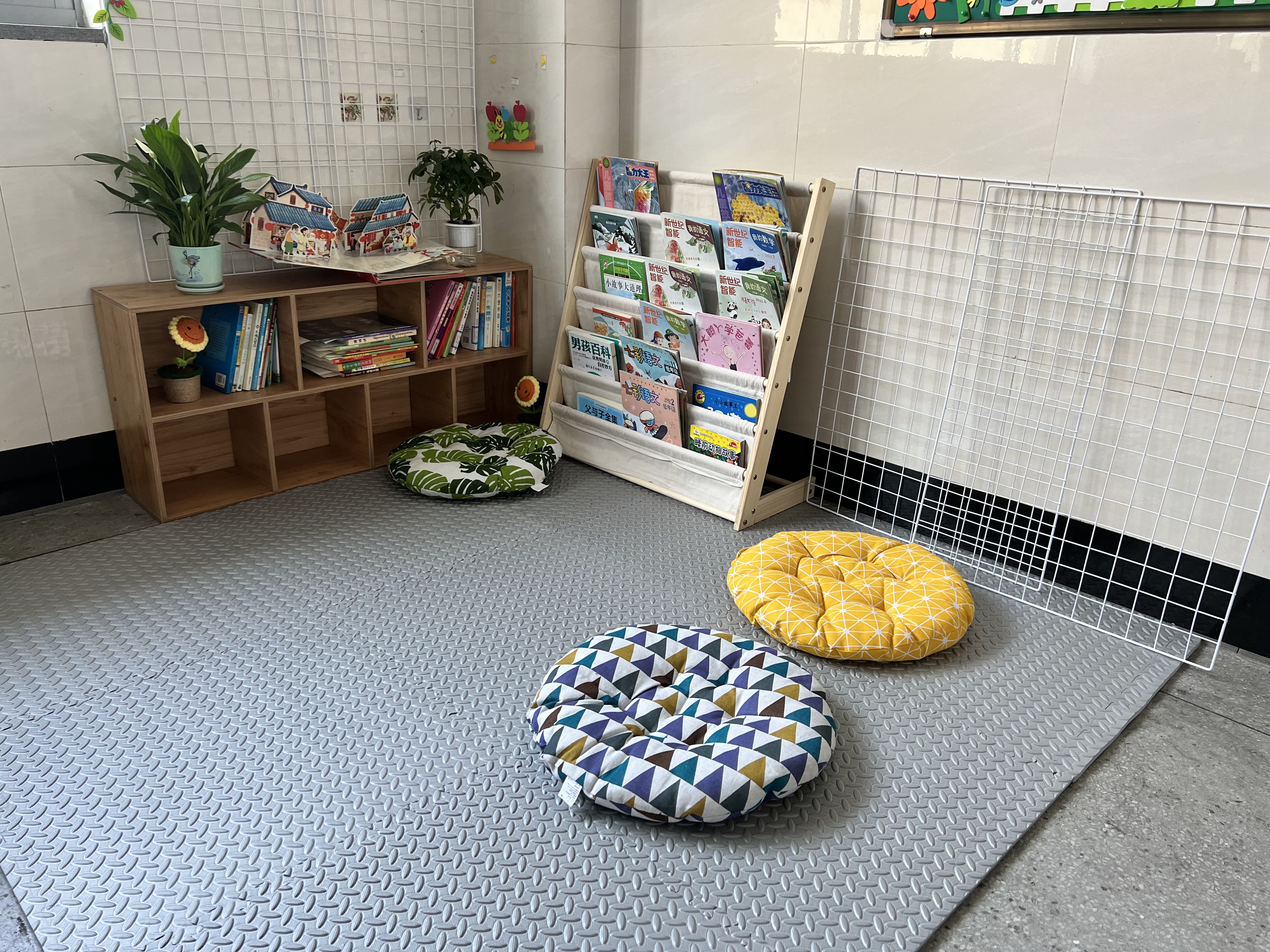 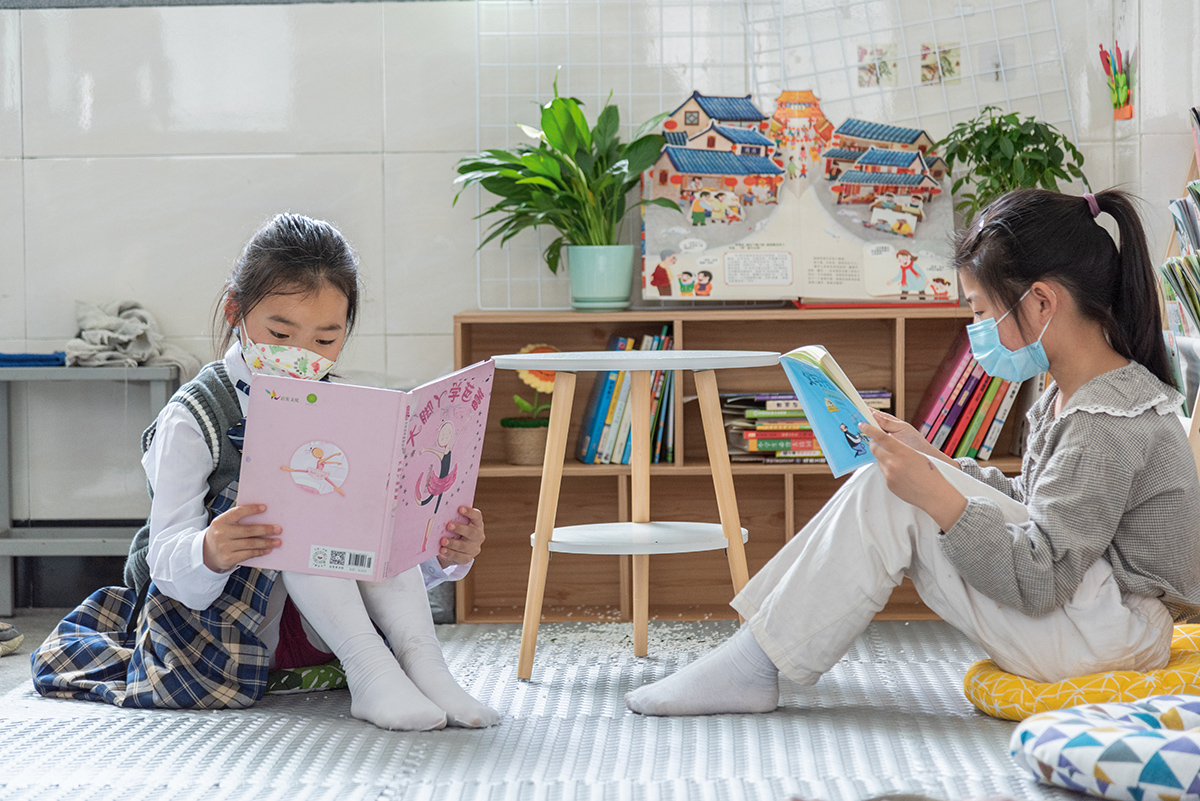 阅读的学习
深入阅读
1.共读一本书，进行读书分享活动
2.进行课前三分钟演讲
3.举办读书分享会
4.经典诵读不可少
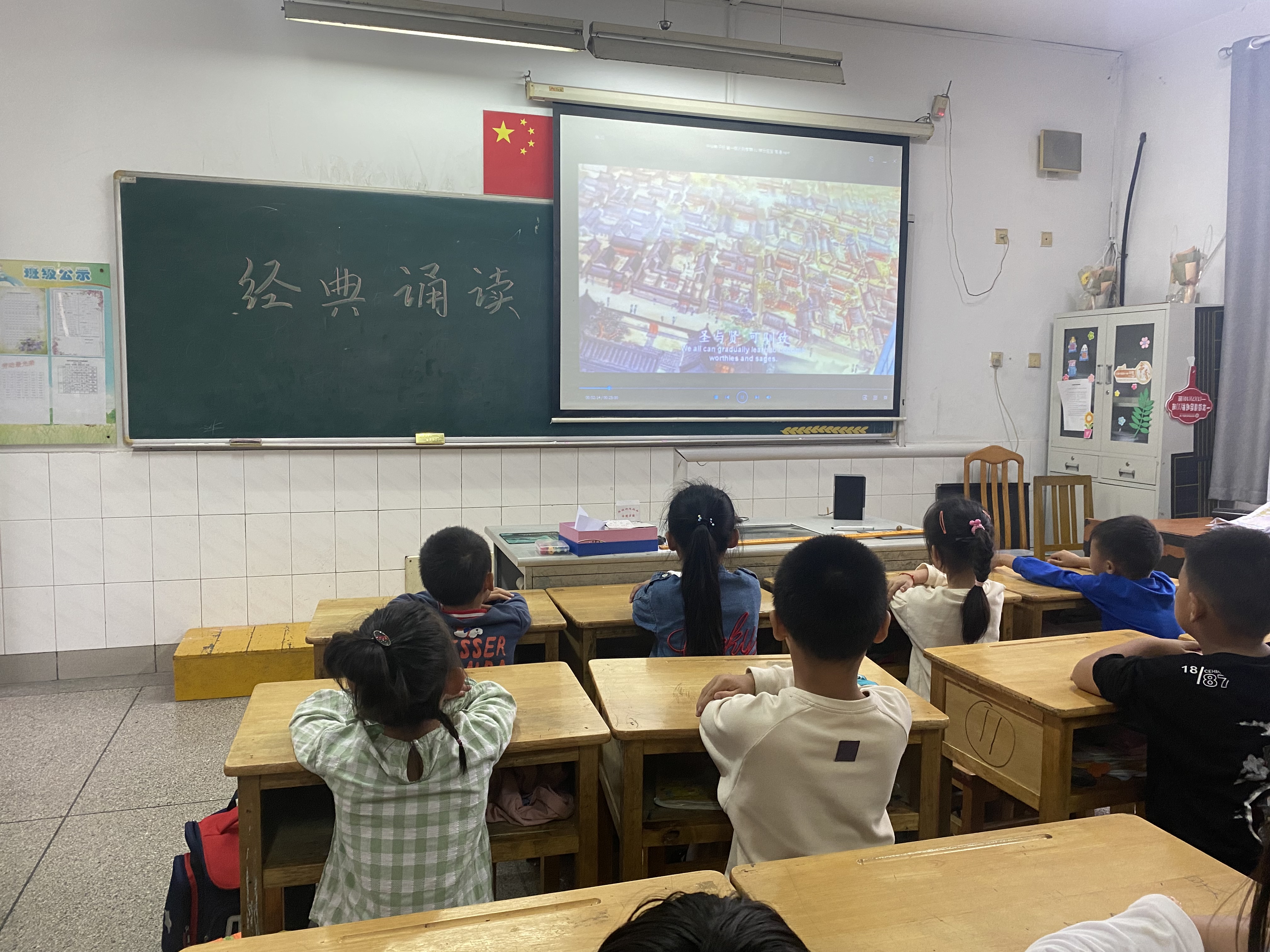 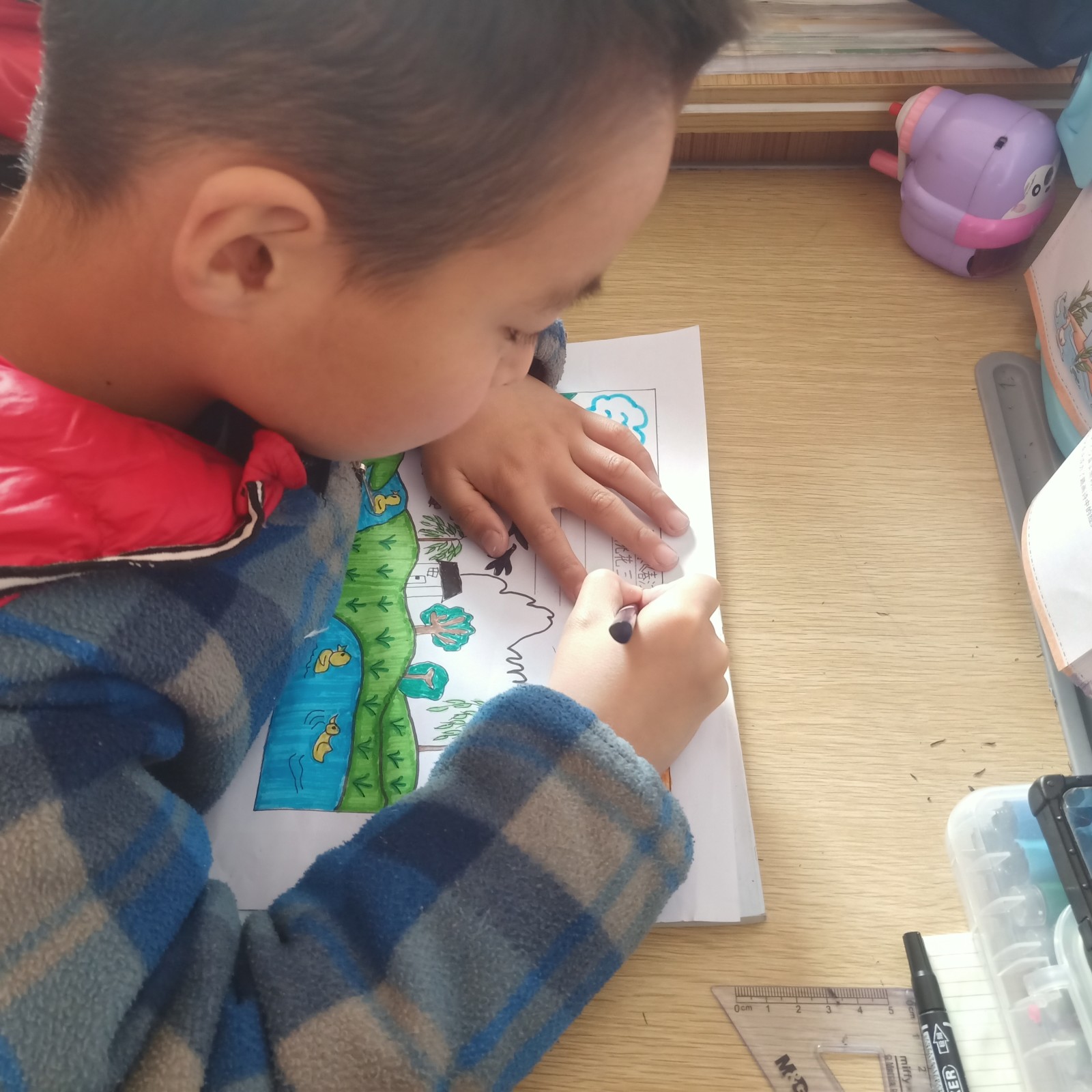 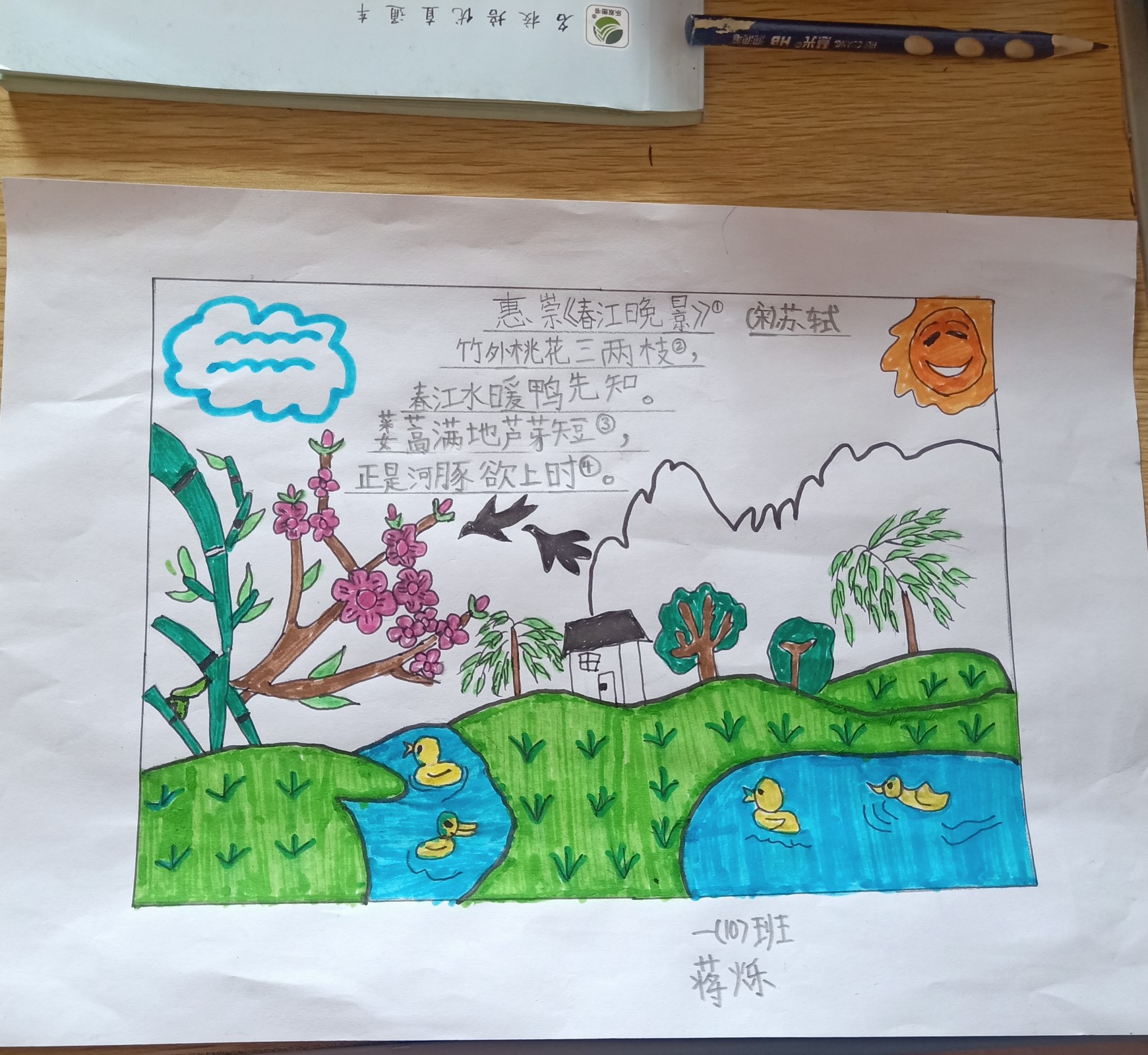 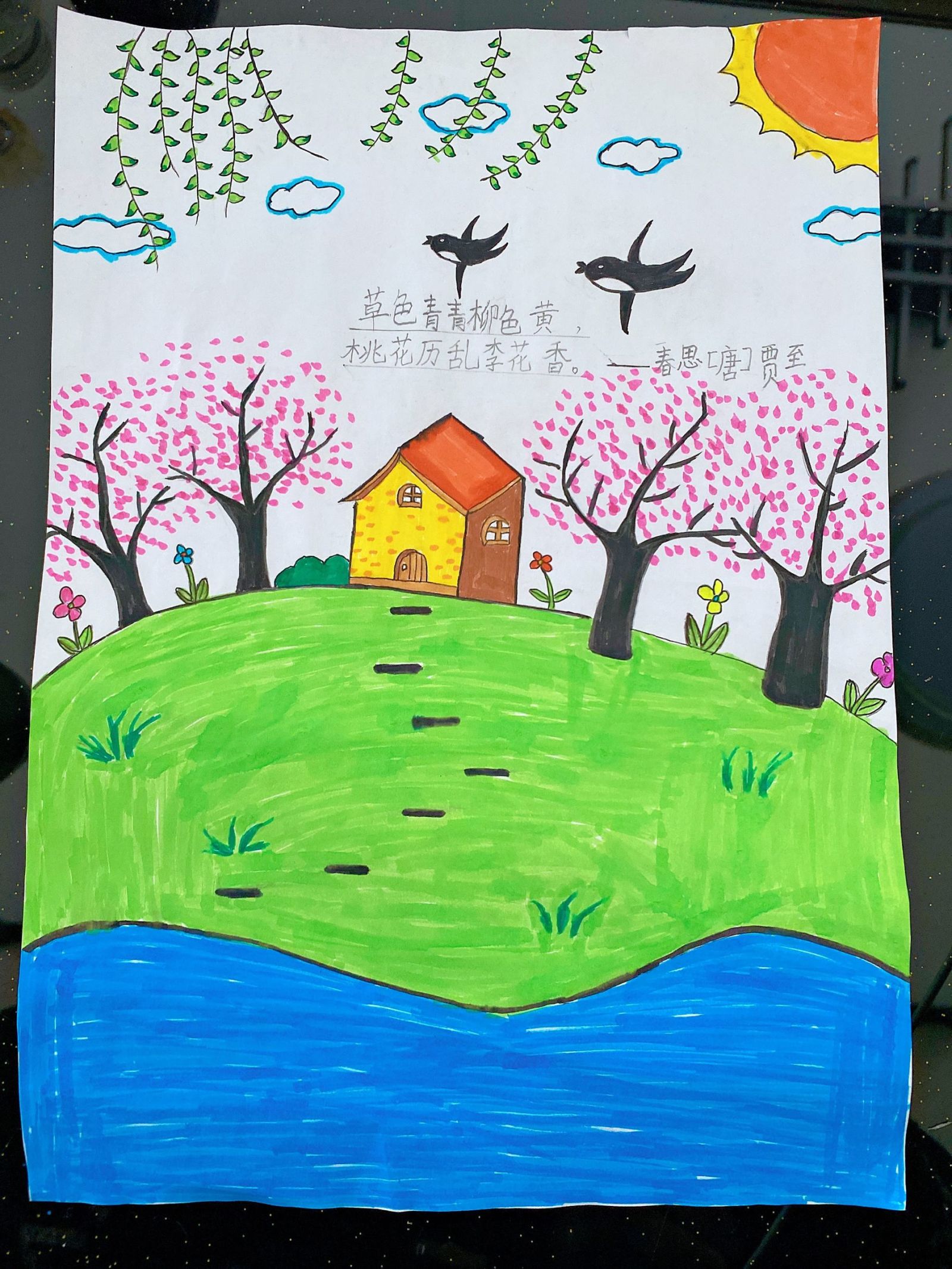 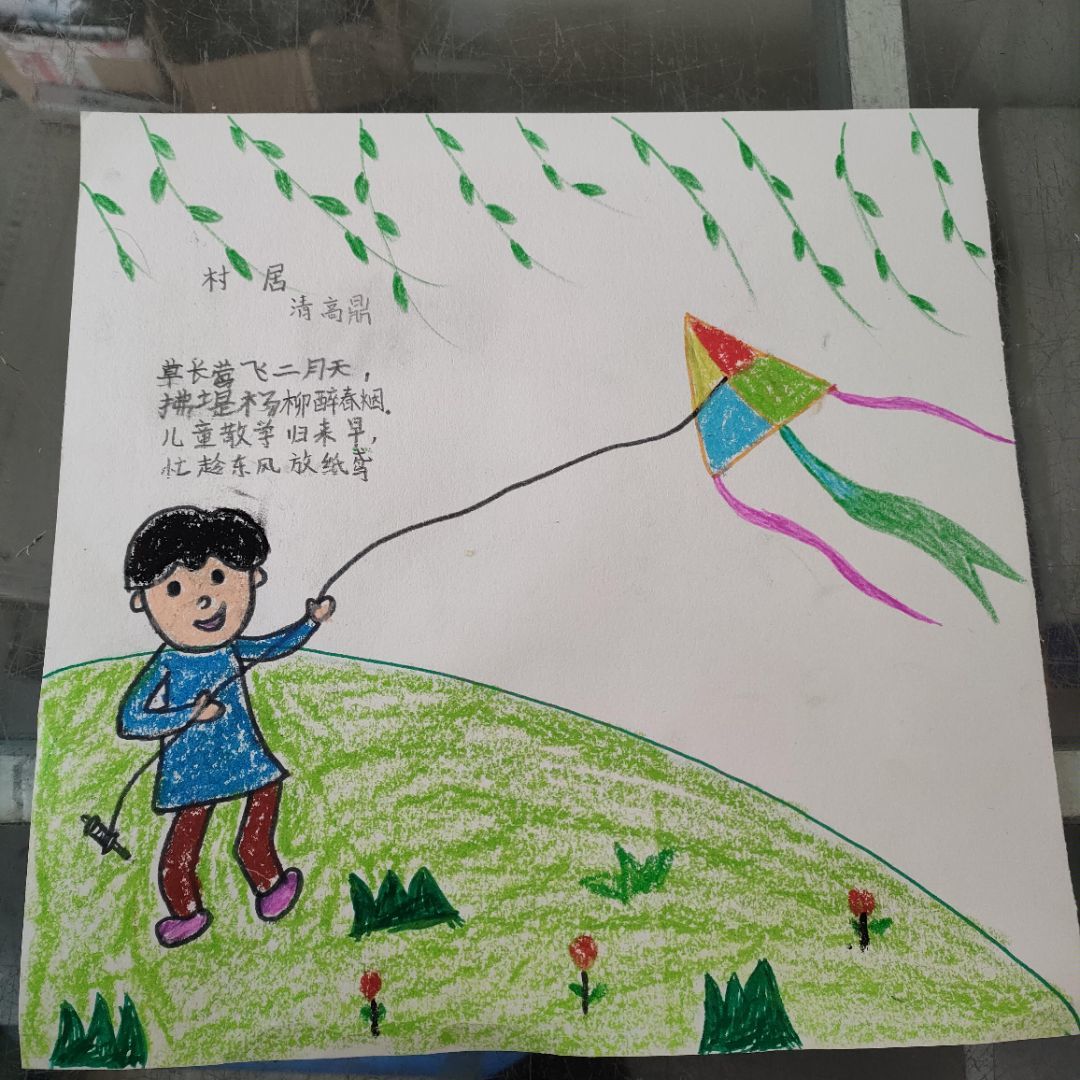 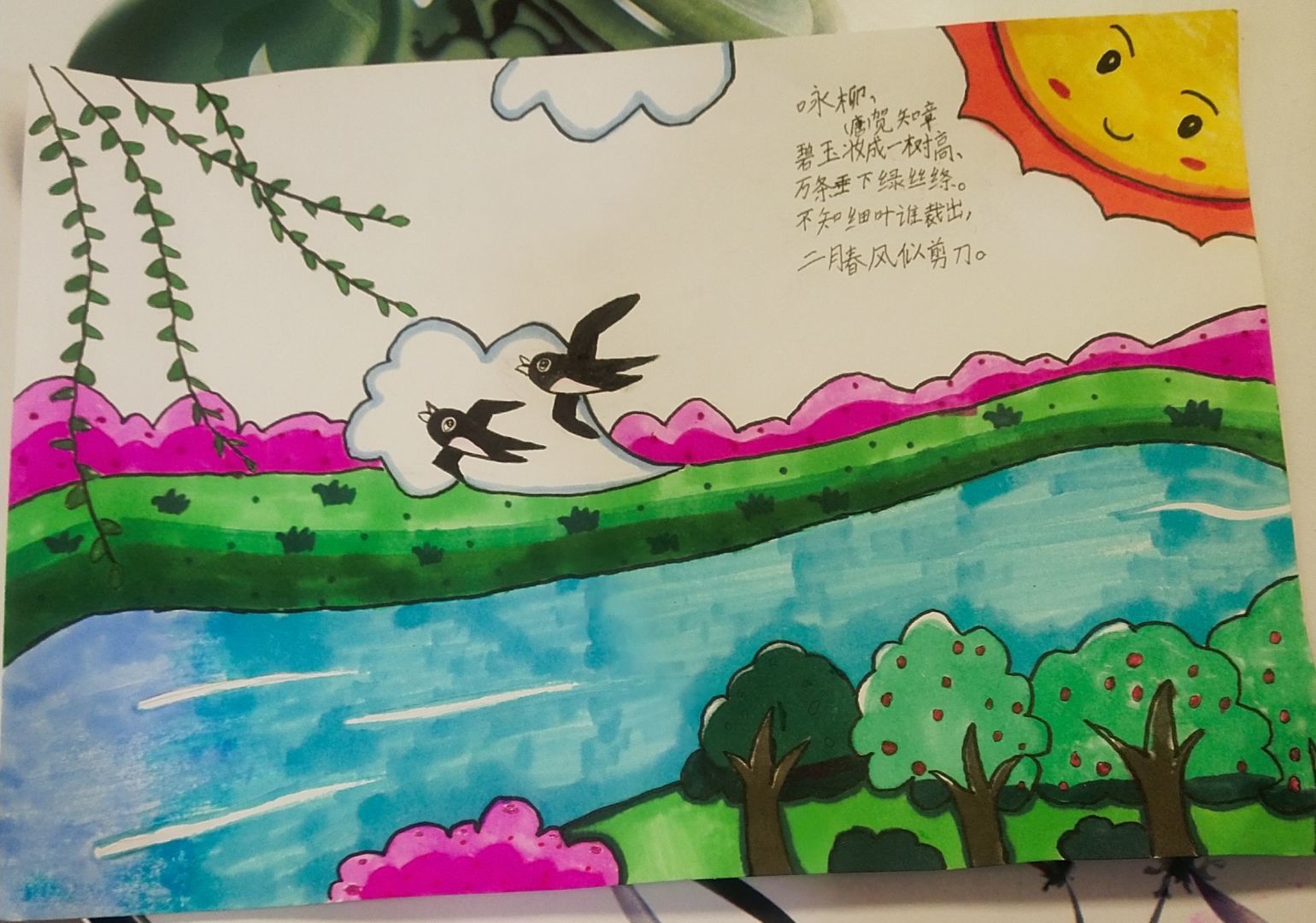 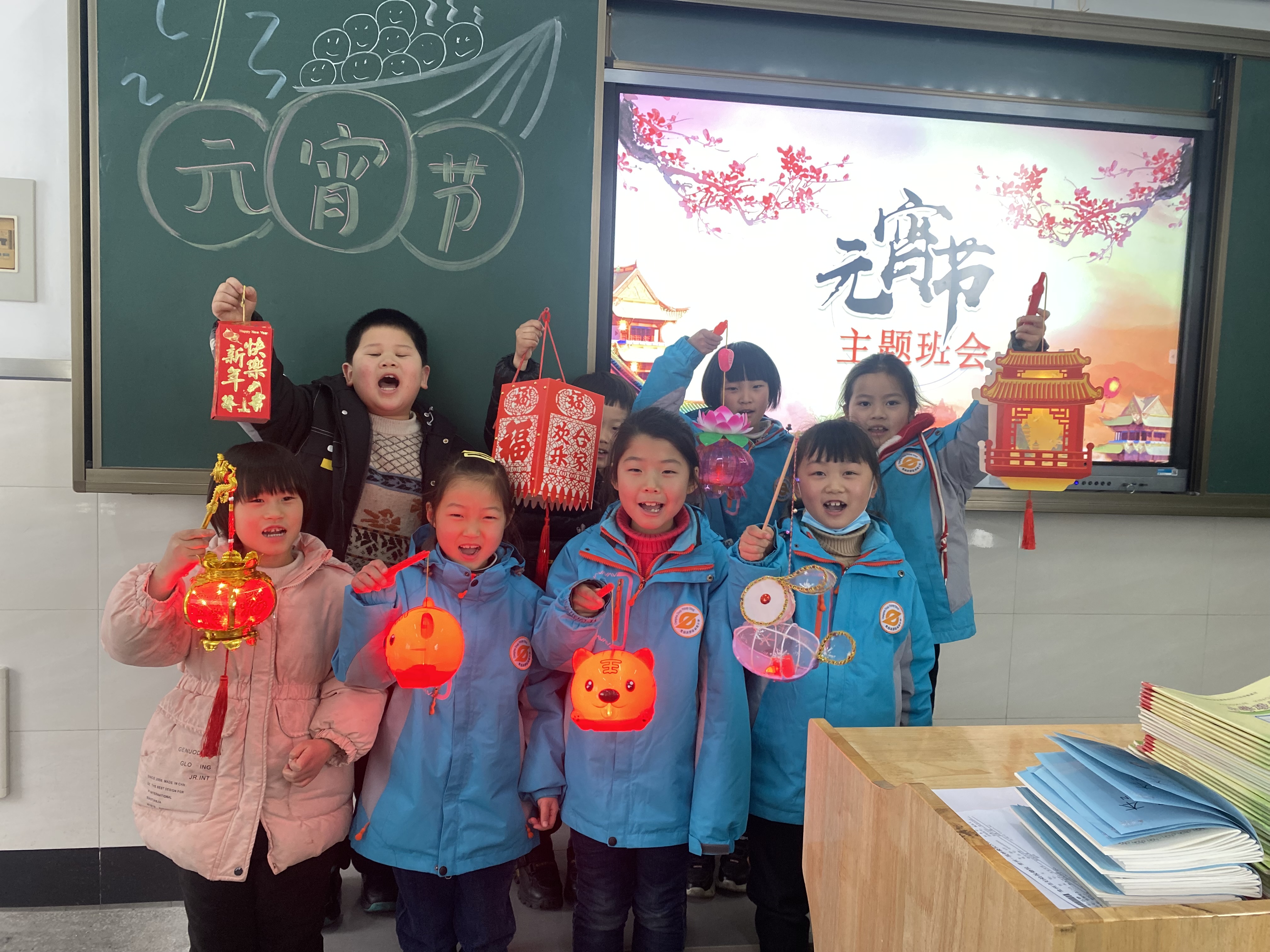 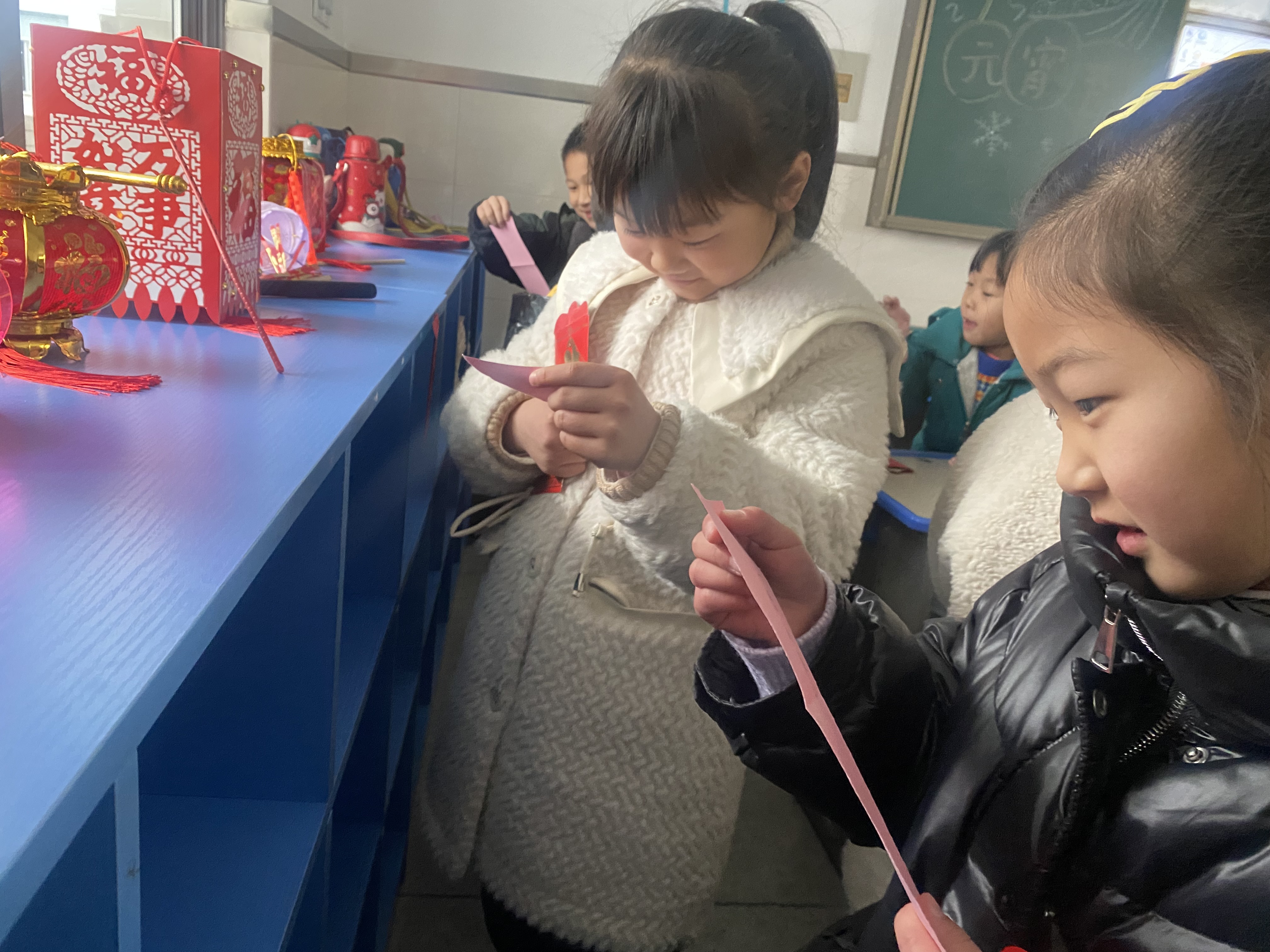 感谢您的聆听
Thanks for your listening